Kolorowa kura
Co jest potrzebne do wykonania kury?
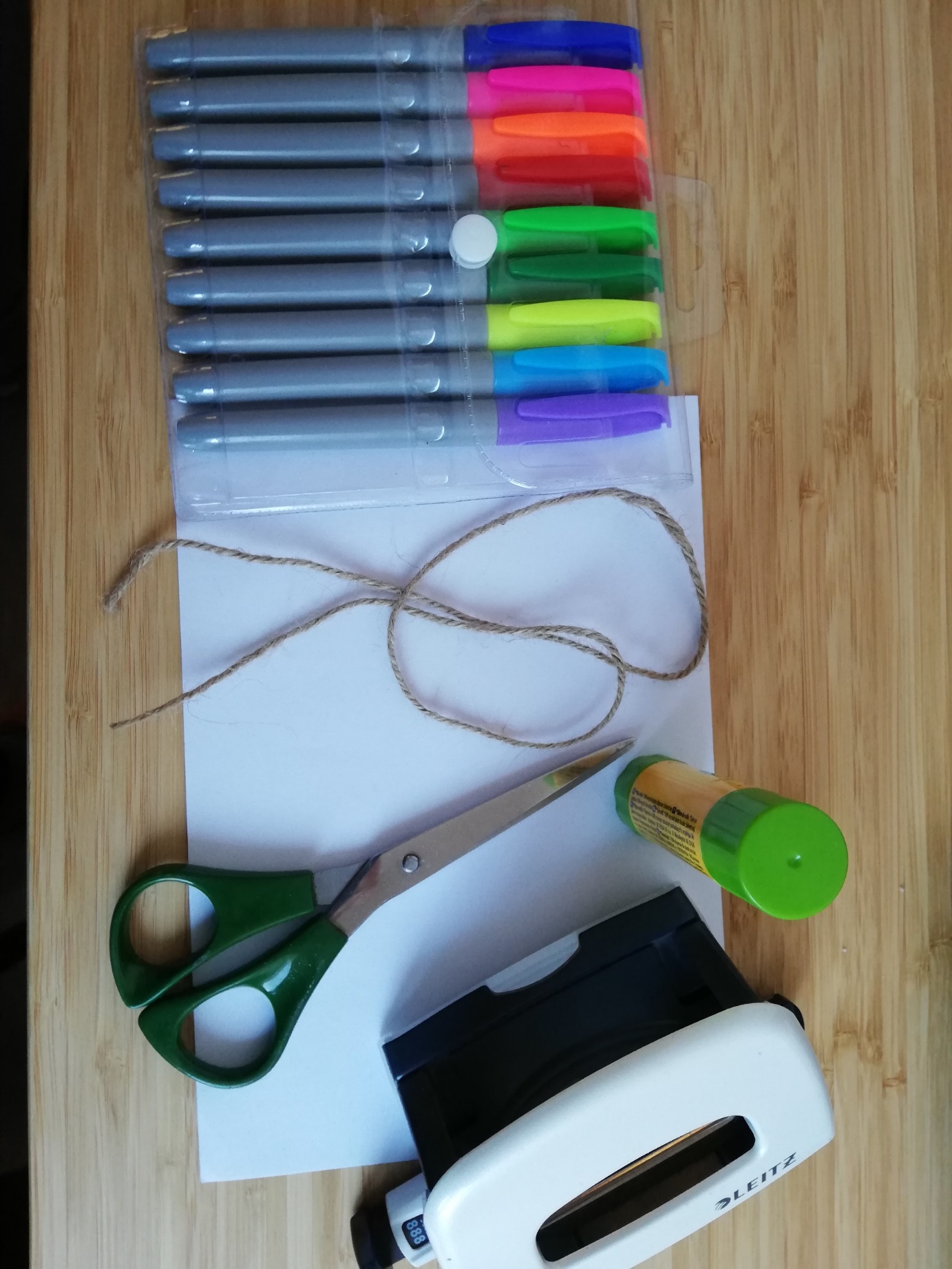 Przygotuj:
flamastry lub kredki
biała kartka
sznurek
nożyczki
klej
dziurkacz
- Poproś rodzica o pomoc w narysowaniu szablonów do narysowania kury (jej brzucha), dwóch łapek, dzioba, grzebienia(zdjęcie 1) i skrzydeł (zdjęcie 2).
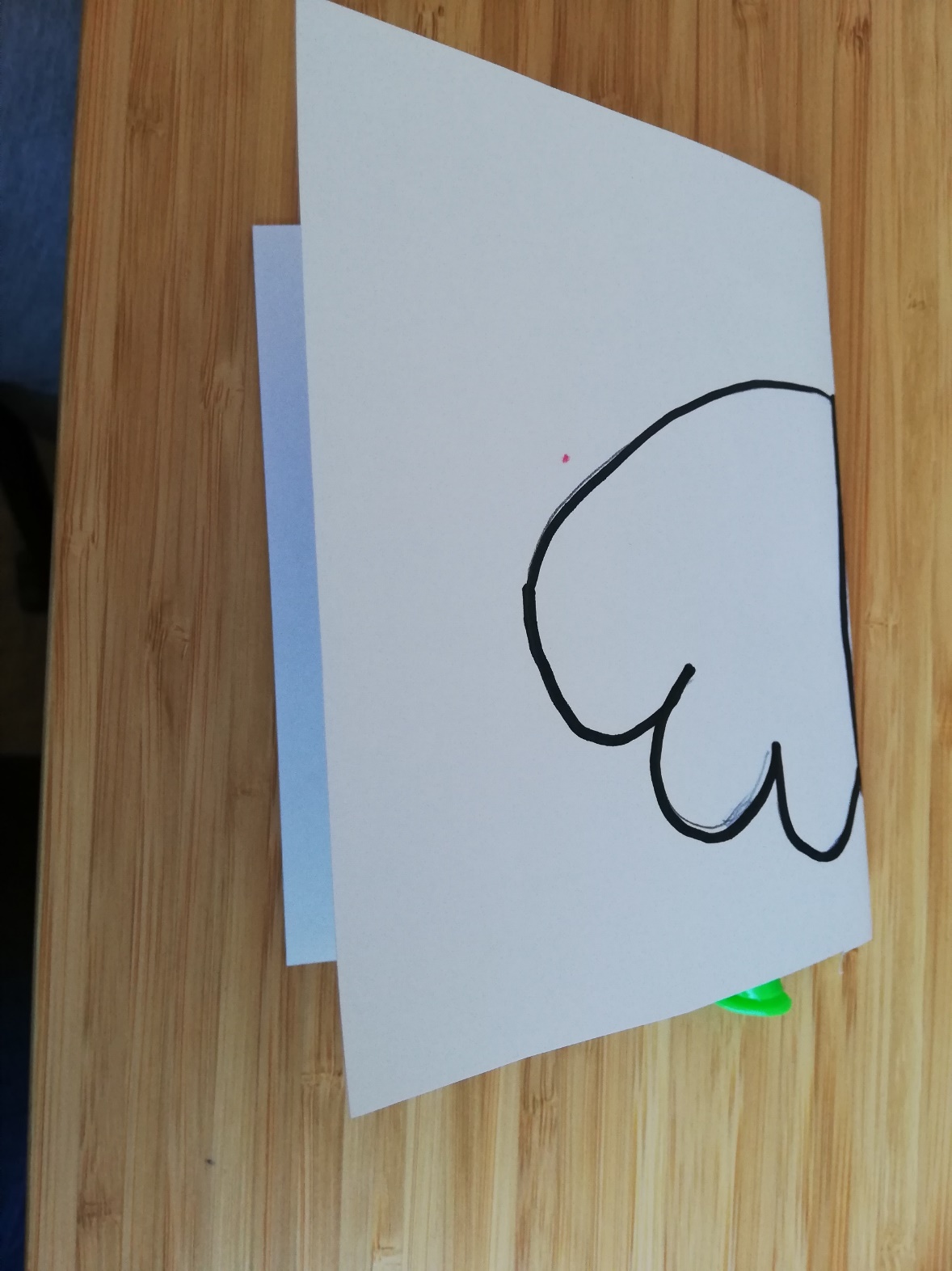 - Wytnij wszystkie części kury.						- Przyklej jej dziób i grzebień na głowie.	         - Pokoloruj kurę 		              -  zrób dziurkaczem dziurki na skrzydłach, 							   kurze i jej łapkach.
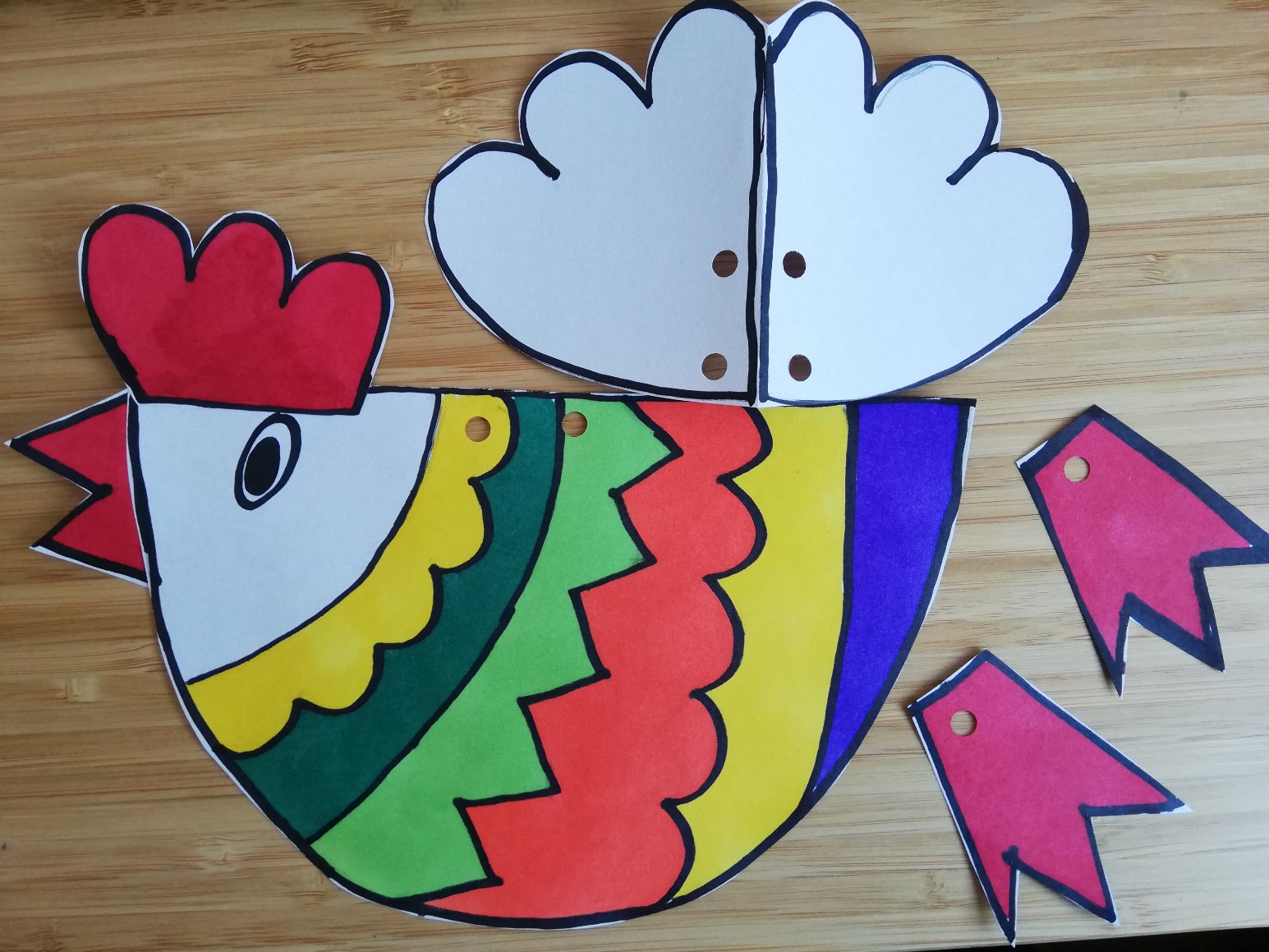 - Połącz sznurkiem brzuch i skrzydła kury.- Połącz sznurkiem brzuch kury z łapkami.- I już kura kolorowa jest gotowa.